INTRODUCCIÓN
JOB 14:1; JN 16:33
Estos versículos dicen que la vida está llena de “adversidad” (problemas, molestias, dificultades).
 Este fue el caso de los israelitas. A lo largo de su historia sufrieron “adversidad”, la mayor parte de ellas fueron culpa suya.
SAL 78:34-35 
Aquí Dios trajo adversidad sobre Israel (los castigó) por su infidelidad.
Aquellos que sobrevivieron  la adversidad buscaron al Señor que es lo que Dios quería.
(Aunque en este caso no fueron sinceros en su arrepentimiento)
 Somos hijos de Dios y cuando nos alejamos, Él a veces trae adversidad sobre nosotros para que podamos buscarlo y regresar a él.
 Pero ese no es el único propósito.
Esta mañana consideremos la lección titulada.......
LA 
ADVERSIDAD
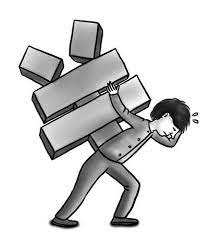 PROBLEMAS
DIFICULTADES
SUFRIMIENTOS
LA ADVERSIDAD 
Nos Mantendrá En El Camino Correcto
PROV 14:12
A veces pensamos que sabemos lo que queremos; Sabemos el camino a seguir, pero estamos equivocados.
LC 15:11-32
El hijo pródigo se había alejado, pero “la adversidad" lo trajo de vuelta.
 Así es con nosotros.
 Cuando elegimos el camino equivocado o tomamos la decisión equivocada, sufrimos "adversidad".
 Pero esa "adversidad" nos hace darnos cuenta de que necesitamos a Cristo para volver al "camino correcto".
(“El Camino Correcto” podría ser el arrepentimiento, el perdón, la obediencia)
LA ADVERSIDAD 
       Nos Hará Buscar A Dios
 El libro de Jueces es un buen ejemplo de cómo “la adversidad" hará que las personas busquen a Dios
2 CRON 14:4,8-12
El rey Asa “buscó” a Dios en su “adversidad” y Dios lo libró.
2 CRON 13:13-15
Abías y Judá también "buscaron" a Dios y fueron liberados de su "adversidad". (David también, 1 CRON 14:10
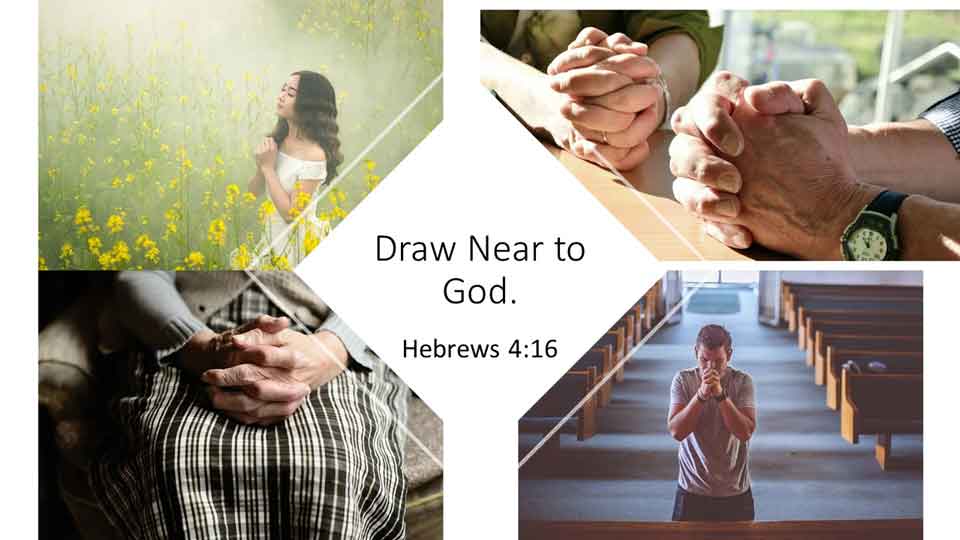 Gran parte de “la adversidad" en nuestra vida no la podemos resolver nosotros mismos.
Así que “buscamos” a Dios porque para él “todas las cosas son posibles”, MT 19:26.
(No hay adversidad que Dios no pueda resolver)
LA ADVERSIDAD 
           Nos Hará Orar
 Muchos ejemplos en las Escrituras de personas que "oraron" porque estaban experimentando "adversidad".
[1] 2 COR 12:7-12
Para Pablo su adversidad era una espina dolorosa y 3 veces oró a Dios que se la quitarla.
[2] LC 22:39-44
Jesús estaba a punto de sufrir “tremenda adversidad” y 3 veces oró al Padre para que no lo permitiera.
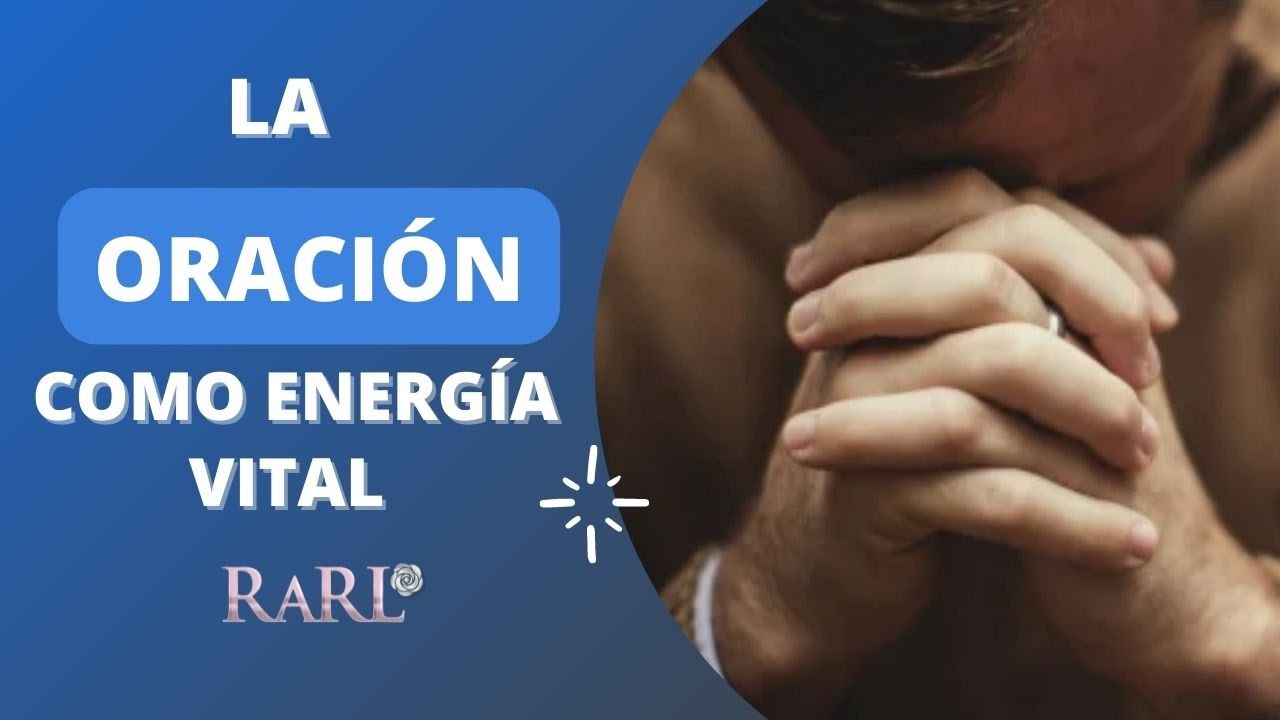 1 PED 5:7
Damos toda nuestra “adversidad” al Señor a través de “la oración” y Él nos ayudará.
FIL 4:6
No te preocupes ni estés ansioso por tu “adversidad” sino con agradecimiento dáselo a Dios en “oración”.
SAL 34:4; 2 TIM 3:11
El Señor nos librará de nuestra "adversidad".
LECCIÓN
 La lección de este sermón es simple:
Cuando enfrentamos adversidades siempre buscamos la ayuda de Dios, oramos al Señor y mantenemos el curso y
¡EL SEÑOR NOS LIBRARÁ 
DE 
¡NUESTRAS ADVERSIDADES!
EL PLAN DE DIOS DE SALVACION
Está En
La Biblia
OYE
(ROM 10:17)
CREER
(JN 3:16)
ARREPIÉNTETE
(HCH 2:38)
CONFIESA
(ROM 10:9-10)
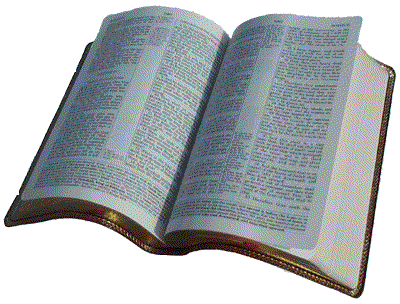 BAUTIZATE
(MR 16:16)
SE FIEL
(REV 2:10)